IMGD 2905
Inferential Statistics
Chapter 6 & 7
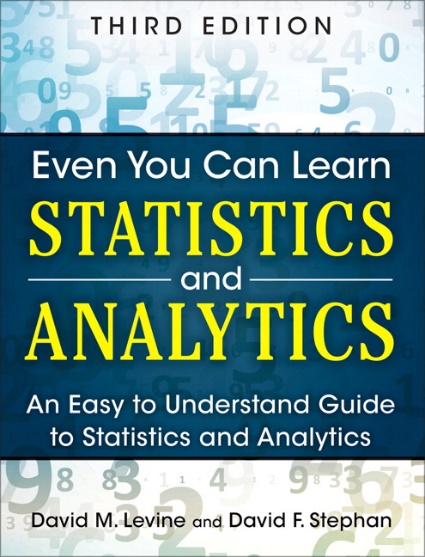 Overview
Use statistics to infer population parameters
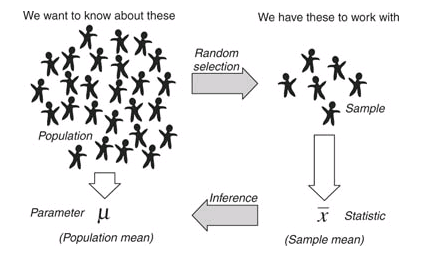 http://3.bp.blogspot.com/_94E2PdKwaXE/S-xQRuoiKAI/AAAAAAAAABY/xvDRcG_Mcj0/s1600/120909_0159_1.png
Inferential statistics
Outline
Overview					(done)
Foundation					(next)
Inferring Population Parameters 
Hypothesis Testing
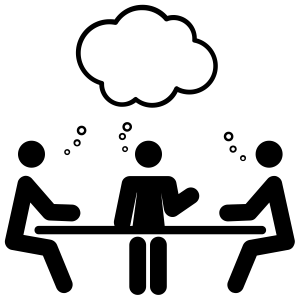 Groupwork
Remember, probability distribution shows possible outcomes on x-axis and probability of each on y-axis.
Describe the probability distribution of 1 d6?
Describe the probability distribution of 2 d6?
Describe the probability distribution of 3 d6?
Icebreaker, Groupwork, Questions
https://web.cs.wpi.edu/~imgd2905/d24/groupwork/6-prob-dist/handout.html
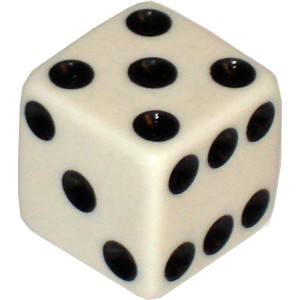 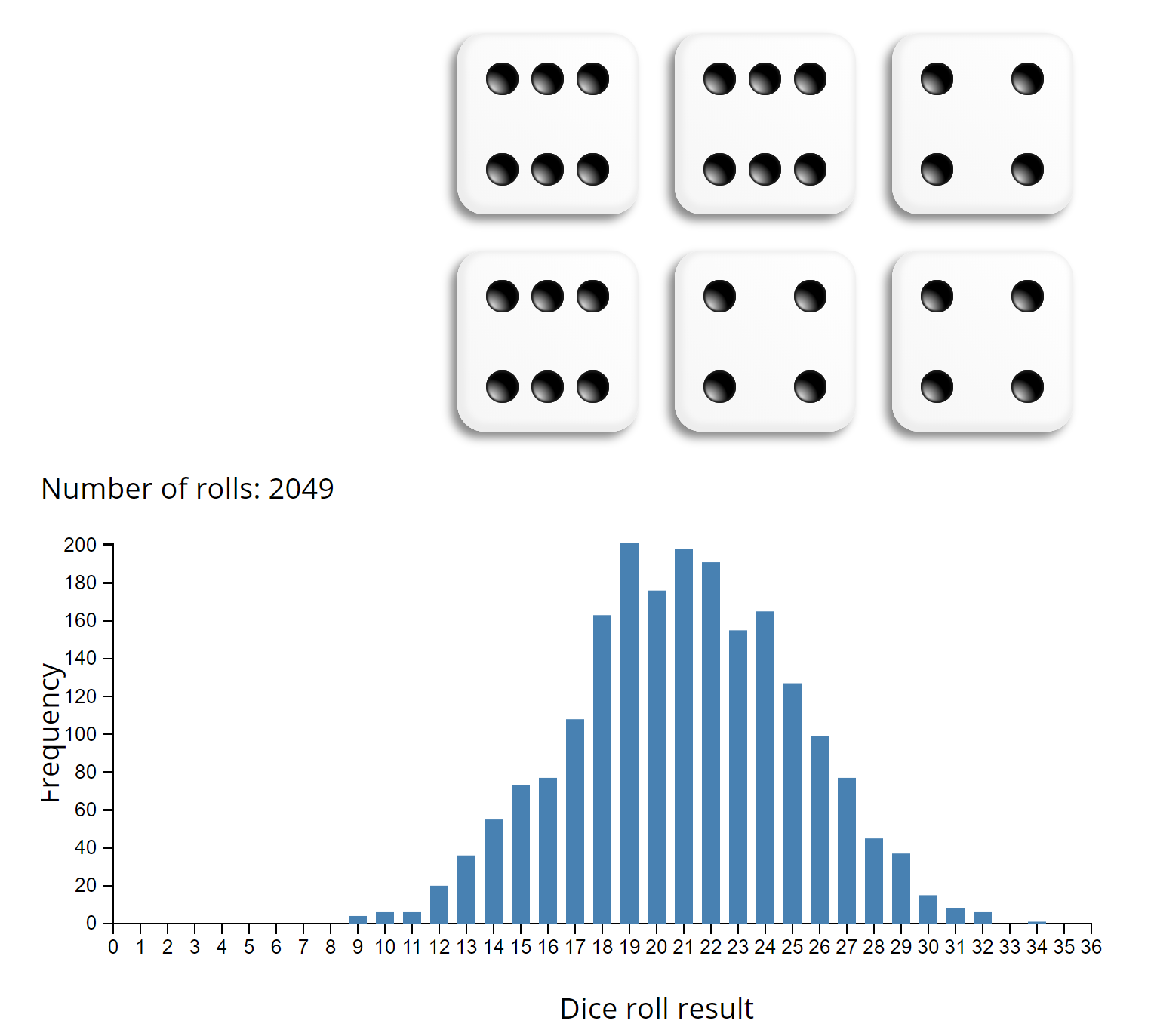 https://academo.org/demos/dice-roll-statistics/
Dice Rolling (1 of 4)
Have 1d6, sample (i.e., roll 1 die)
What is probability distribution of values?
Dice Rolling (1 of 4)
Have 1d6, sample (i.e., roll 1 die)
What is probability distribution of values?
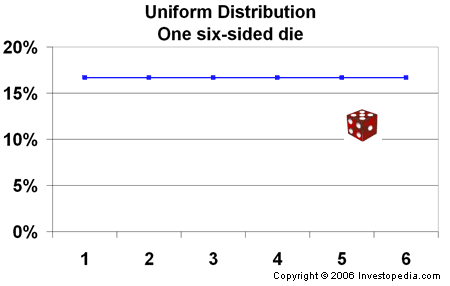 “Square“ distribution
http://www.investopedia.com/articles/06/probabilitydistribution.asp
Dice Rolling (2 of 4)
Have 1d6, sample twice and sum (i.e., roll 2 dice)
What is probability distribution of values?
Dice Rolling (2 of 4)
Have 1d6, sample twice and sum (i.e., roll 2 dice)
What is probability distribution of values?
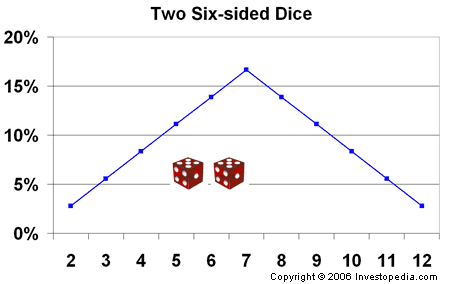 “Triangle“ distribution
http://www.investopedia.com/articles/06/probabilitydistribution.asp
Dice Rolling (3 of 4)
Have 1d6, sample thrice and sum (i.e., roll 3 dice)
What is probability distribution of values?
Dice Rolling (3 of 4)
Have 1d6, sample thrice and sum (i.e., roll 3 dice)
What is probability distribution of values?
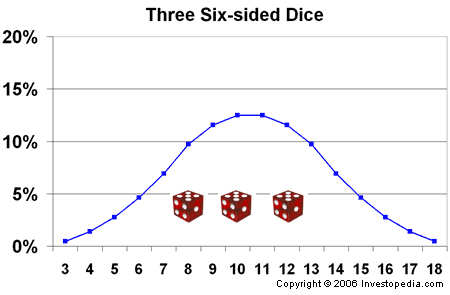 What’s happening to the shape?
http://www.investopedia.com/articles/06/probabilitydistribution.asp
Dice Rolling (3 of 4)
Have 1d6, sample thrice and sum (i.e., roll 3 dice)
What is probability distribution of values?
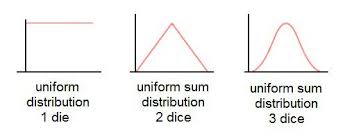 What’s happening to the shape?
Dice Rolling (4 of 4)
Same holds for general experiments with dice (i.e., observing sample sum and mean of dice rolls)
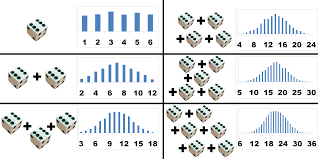 Resulting sum/mean follows a normal distribution
 Even though base distribution is uniform!
http://www.muelaner.com/uncertainty-of-measurement/
Ok, neat – for “square” distributions (e.g., d6).
But what about experiments with other distributions?
Sampling Distributions
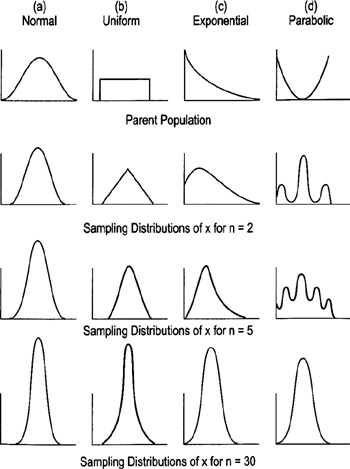 http://flylib.com/books/2/528/1/html/2/images/figu115_1.jpg
Sampling Distributions
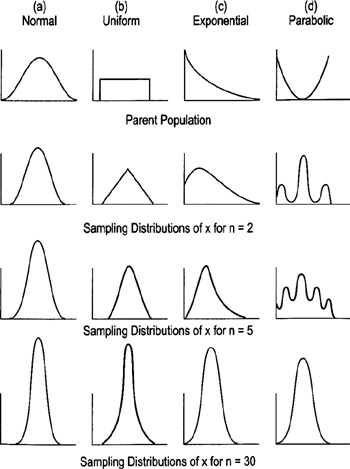 With “large enough” sample size, sum/mean looks “bell-shaped”  Normal!
How many is large enough?
30 (15 if symmetric distribution)
Central Limit Theorem
Sum of independent variables tends towards Normal distribution
http://flylib.com/books/2/528/1/html/2/images/figu115_1.jpg
Sampling Distributions
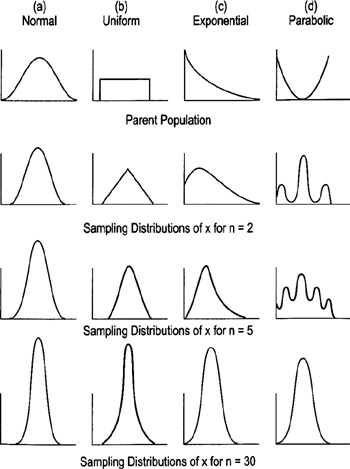 With “large enough” sample size, sum/mean looks “bell-shaped”  Normal!
How many is large enough?
30 (15 if symmetric distribution)
Central Limit Theorem
Sum of independent variables tends towards Normal distribution
http://flylib.com/books/2/528/1/html/2/images/figu115_1.jpg
Sampling Distributions
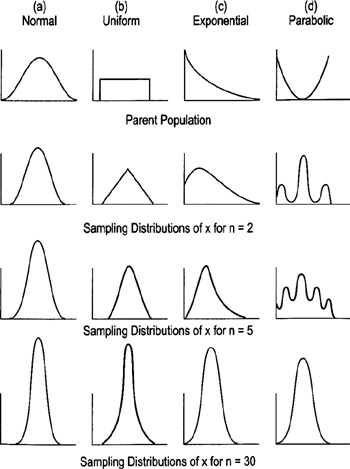 With “large enough” sample size, sum/mean looks “bell-shaped”  Normal!
How many is large enough?
30 (15 if symmetric distribution)
Central Limit Theorem
Sum of independent variables tends towards Normal distribution
http://flylib.com/books/2/528/1/html/2/images/figu115_1.jpg
Sampling Distributions
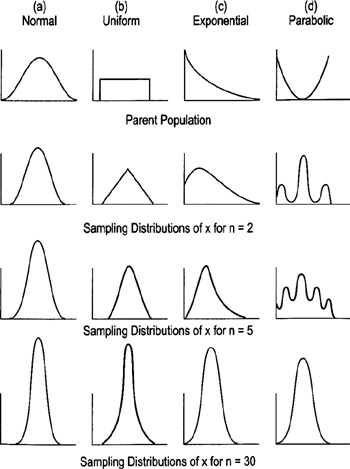 With “large enough” sample size, sum/mean looks “bell-shaped”  Normal!
How many is large enough?
30 (15 if symmetric distribution)
Central Limit Theorem
Sum of independent variables tends towards Normal distribution
http://flylib.com/books/2/528/1/html/2/images/figu115_1.jpg
Sampling Distributions
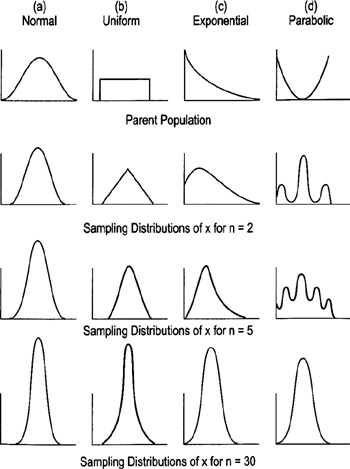 With “large enough” sample size, sum/mean looks “bell-shaped”  Normal!
How many is large enough?
30 (15 if symmetric distribution)
Central Limit Theorem
Sum of independent variables tends towards Normal distribution
http://flylib.com/books/2/528/1/html/2/images/figu115_1.jpg
Sampling Distributions
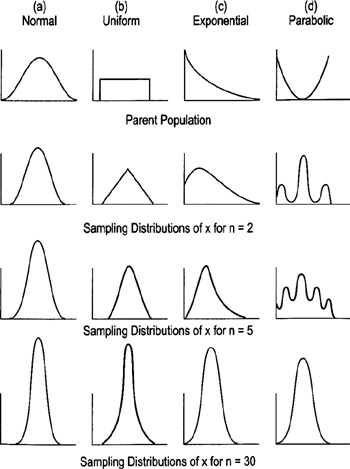 With “large enough” sample size, sum/mean looks “bell-shaped”  Normal!
How many is large enough?
30 (15 if symmetric distribution)
Central Limit Theorem
Sum of independent variables tends towards Normal distribution
http://flylib.com/books/2/528/1/html/2/images/figu115_1.jpg
Sampling Distributions
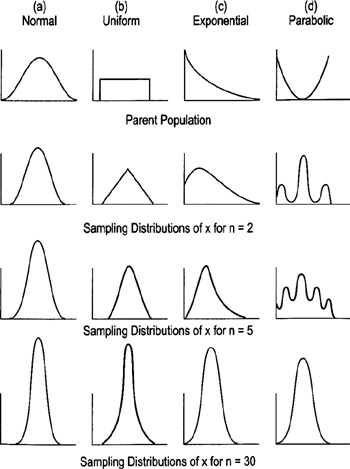 With “large enough” sample size, sum/mean looks “bell-shaped”  Normal!
How many is large enough?
30 (15 if symmetric distribution)
Central Limit Theorem
Sum of independent variables tends towards Normal distribution
http://flylib.com/books/2/528/1/html/2/images/figu115_1.jpg
Sampling Distributions
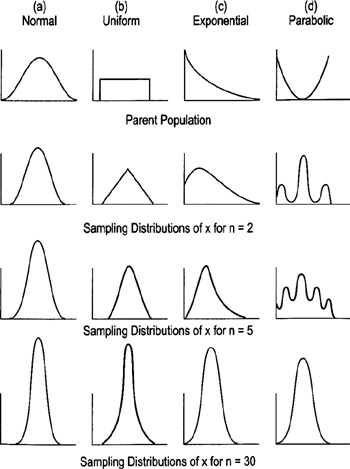 With “large enough” sample size, sum/mean looks “bell-shaped”  Normal!
How many is large enough?
30 (15 if symmetric distribution)
Central Limit Theorem
Sum/mean of independent variables tends towards Normal distribution
http://flylib.com/books/2/528/1/html/2/images/figu115_1.jpg
Why do we care about sample means following Normal distribution?
What if we had only a sample mean and no measure of spread
e.g., mean score is 3
What can we say about population mean?
Not a whole lot!
Yes, population mean could be 6.  But could be 0.  How likely are each?
 No idea!
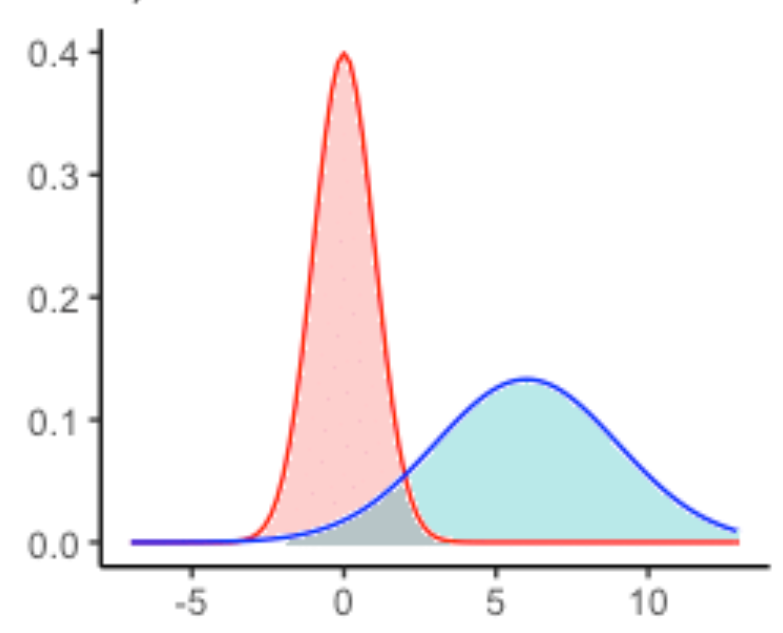 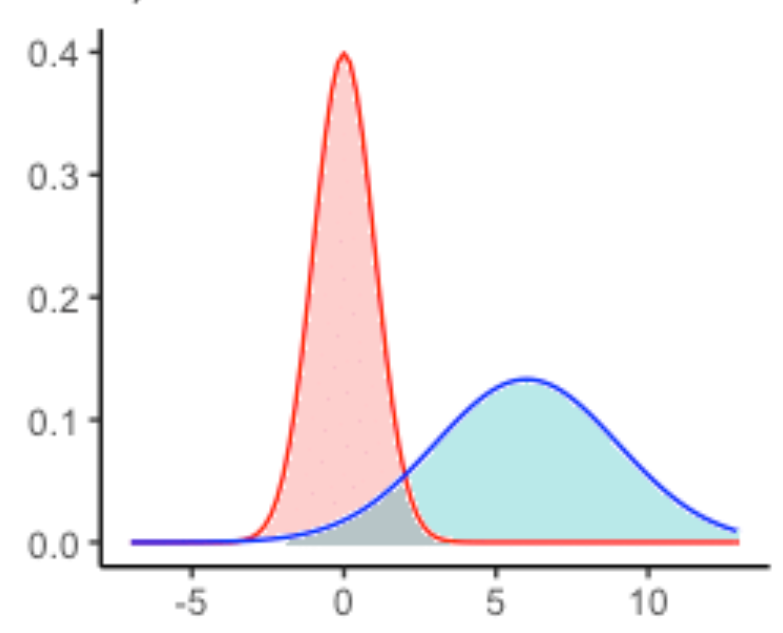 A
A
B
B
Sample mean
Population mean?
Why do we care about sample means following Normal distribution?
Remember this?
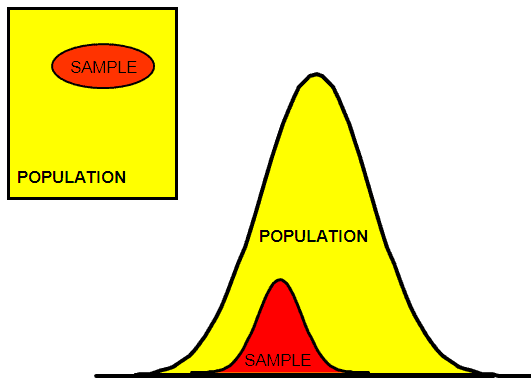 http://www.six-sigma-material.com/images/PopSamples.GIF
Allows us to predict range to bound population mean
(see next slide)
With mean and standard deviation
Why do we care about sample means following Normal distribution?
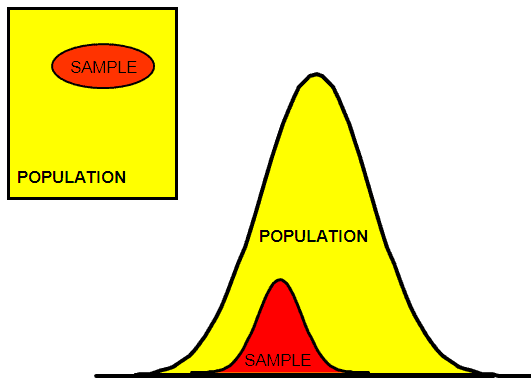 Sample mean
Actual population mean (probably) in this range!
Probable range of population mean
Outline
Overview					(done)
Foundation					(done)
Inferring Population Parameters	(next)
Hypothesis Testing
Estimating Population Mean
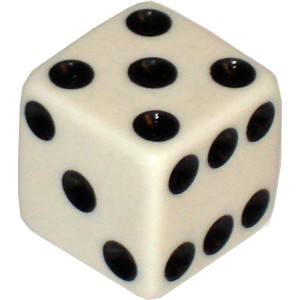 Underlying data follows  uniform probability distribution (d6)
But assume population mean unknown
(Example)
Sample	    Sample Mean
1 d6  				4.0
2 d6 (4 + 2) / 2 = 		3.0
3 d6 (1 + 6 + 2) / 3 =	2.3
4 d6 (4 + 4 + 2 + 3) / 4 =	3.3
Q: How do we estimate the population mean?
Estimating Population Mean
Sample size 50
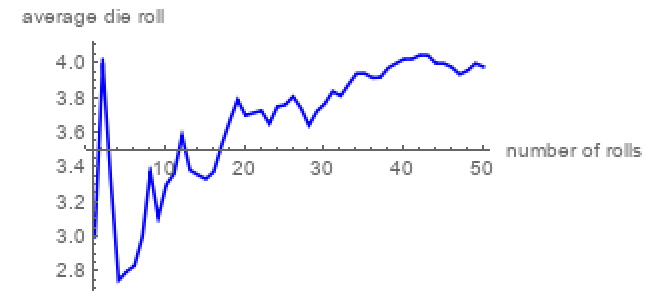 Q: What happens as sample size increases?
Q: How big a sample do we need?
Depends upon how much varies
Values that are not the mean contribute to “error”  sampling error
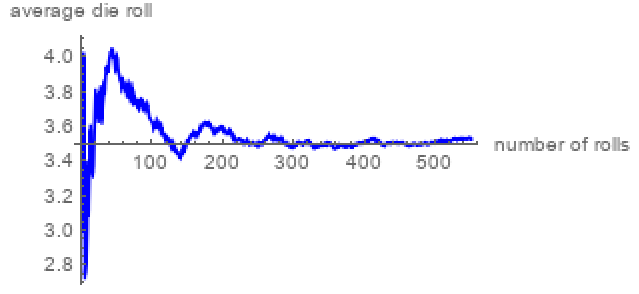 Sample size 500
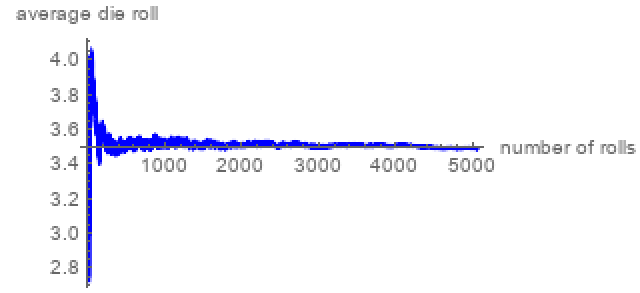 Sample size 5000
https://demonstrations.wolfram.com/LawOfLargeNumbersDiceRollingExample/
Sampling Error
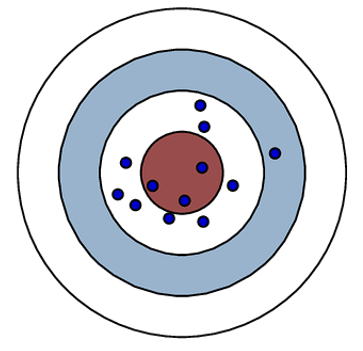 Error from estimating population parameters from sample statistics is sampling error
Exact error often cannot be known (do not know population parameters)
But size of error based on:
Variation in population (σ) itself – more variation, more sample statistic variation (s)
Sample size (N) – larger sample, lower error
Q: Why can’t we just make sample size super large?
How much does it vary?  Standard error
high variance
low variance
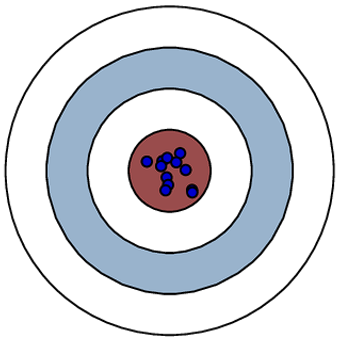 Standard Error
Amount sample means will vary from experiment to experiment of same size
Standard deviation of the sample means
Also, likelihood that sample statistic is near population parameter
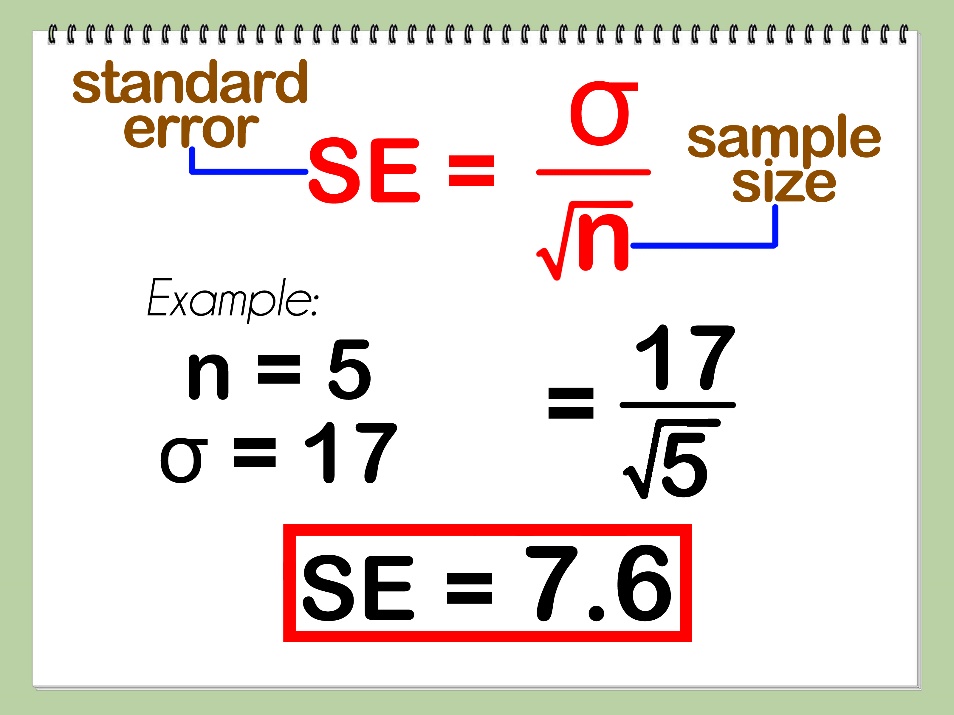 s
What does the size of the standard error depend upon?  (Hint: see formula above)
So what? Reason about population mean
e.g., 95% confident that sample mean is within ~ 2 SE’s
(where does this come from?)
Standard Error
Amount sample means will vary from experiment to experiment of same size
Standard deviation of the sample means
Also, likelihood that sample statistic is near population parameter
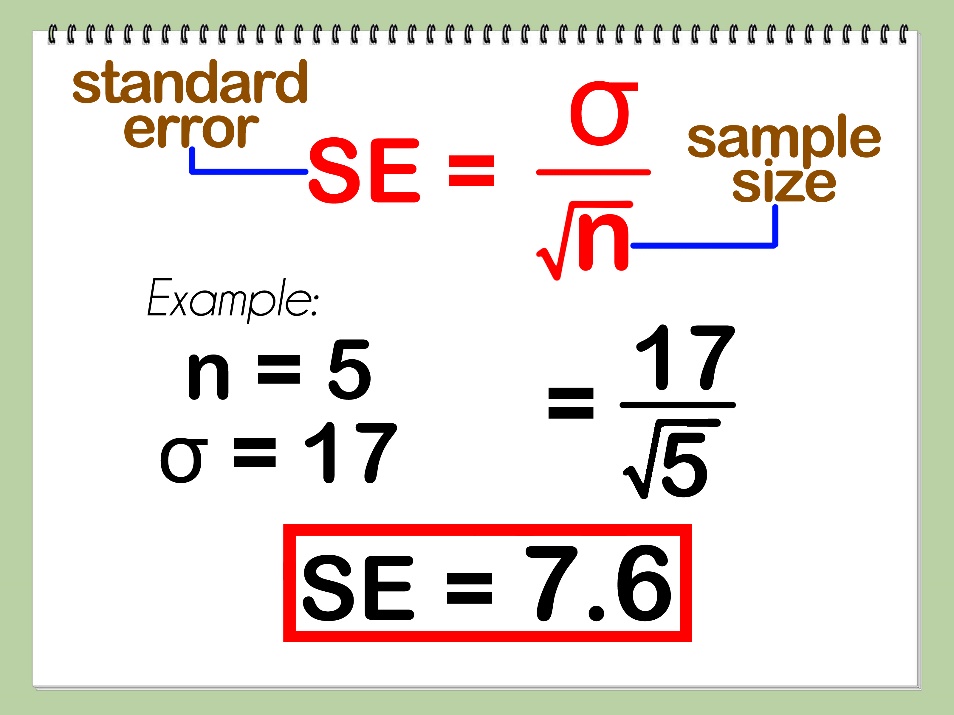 s
Depends upon sample size (N)
Depends upon standard deviation (s)
So what? Reason about population mean
e.g., 95% confident that sample mean is within ~ 2 SE’s
(where does this come from?)
(Example next)
Standard Error (2 of 2)
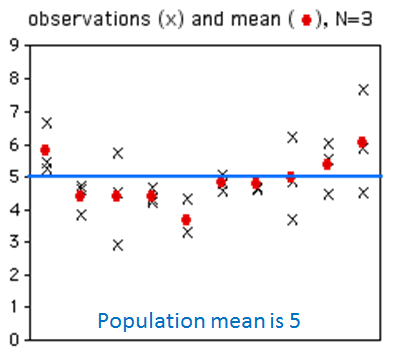 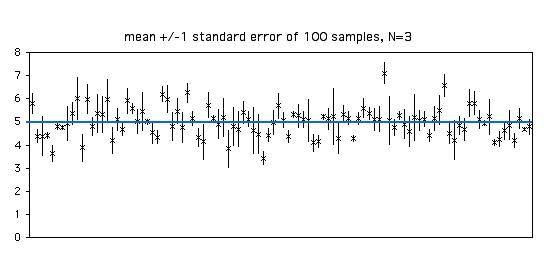 standard error, 100 experiments, N=3
If N=20: 
What will happen to means?
What will happen to bars?
How many will cross the blue line?
If N = 20:
What will happen to x’s?
What will happen to dots?
Groupwork!
http://www.biostathandbook.com/standarderror.html
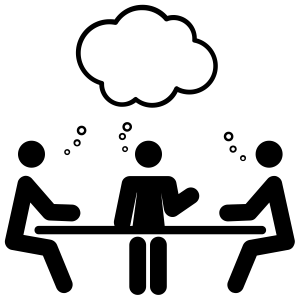 Groupwork
How many of the bars intersect the blue?
What do graphs look like N = 20?
Now, how many bars intersect?
Standard Error
https://web.cs.wpi.edu/~imgd2905/d24/groupwork/7-std-error/handout.html
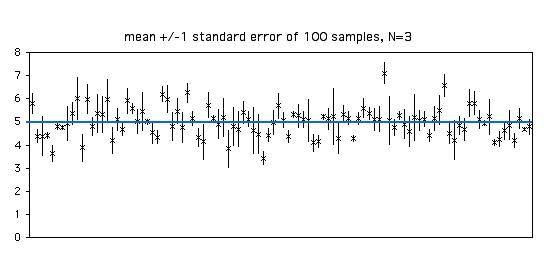 standard error, 100 experiments, N=3
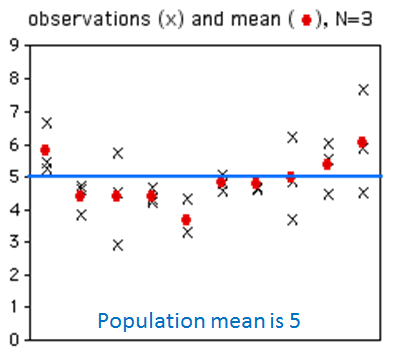 Standard Error (2 of 2)
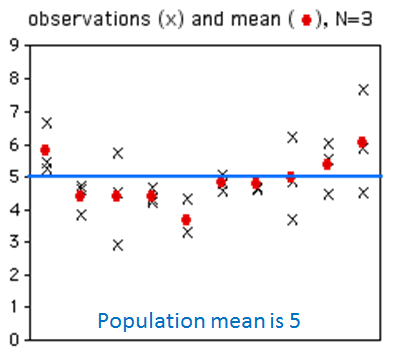 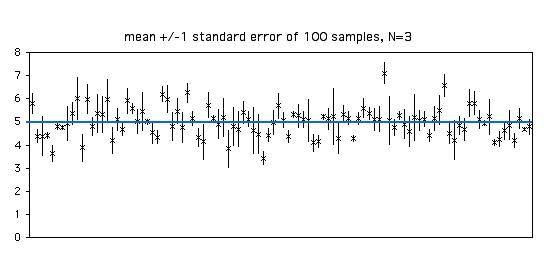 standard error, 100 experiments, N=3
If N=20: 
What will happen to means?
What will happen to bars?
How many will cross the blue line?
If N = 20:
What will happen to x’s?
What will happen to dots?
http://www.biostathandbook.com/standarderror.html
Standard Error (2 of 2)
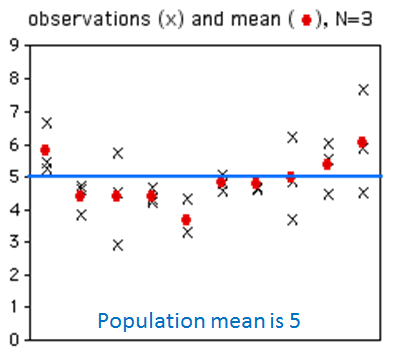 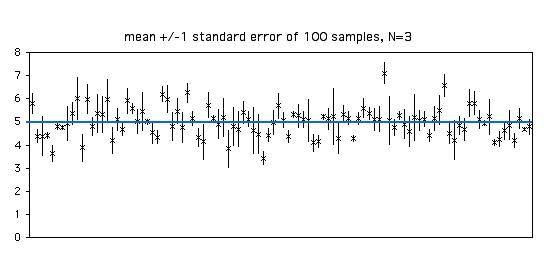 standard error, 100 experiments, N=3
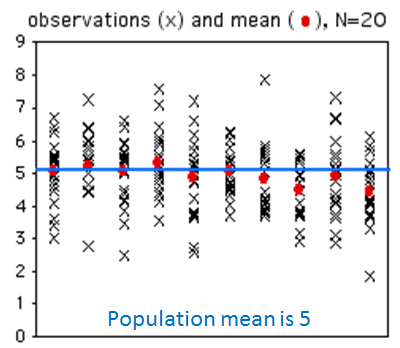 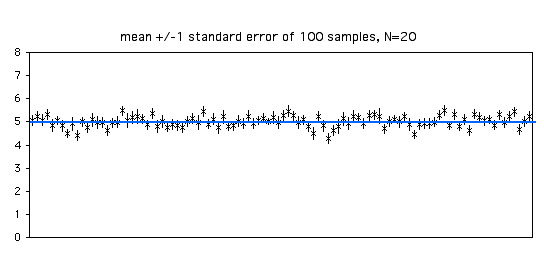 standard error, 100 experiments, N=20
How many cross the blue line?
Estimate population parameter  confidence interval
http://www.biostathandbook.com/standarderror.html
Confidence Interval
Range of values with specific certainty that population parameter is within
e.g., 90% confidence interval for mean League of Legends match duration: [28.5 minutes, 32.5 minutes]
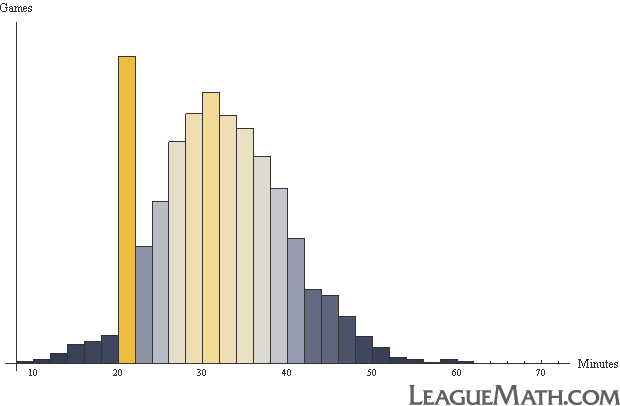 Have sample of durations
Compute interval containing mean population duration ()
(with 90% confidence)
Mean: 
30.5
In general:
probability of  in interval [c1,c2] with A confidence
28.5
32.5
Confidence Interval for Mean
Probability of  in interval [c1,c2]
P(c1 <  < c2) = 1-
[c1, c2] is confidence interval
 is significance level
100(1-) is confidence level
Typically want  small so confidence level 90%, 95% or 99% (more on effect later)
Say,  = 0.1. Could do k experiments (size n), find sample means, sort
Graph distribution
Interval from distribution: 
Lower bound:   5%
Upper bound: 95% 
 90% confidence interval
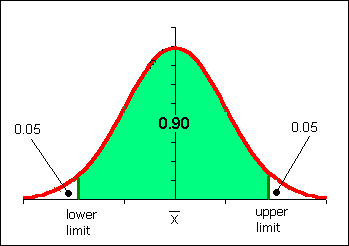 So, do we have to do k experiments, each of size n?!
http://www.comfsm.fm/~dleeling/statistics/notes009_normalcurve90.png
Confidence Interval Estimate
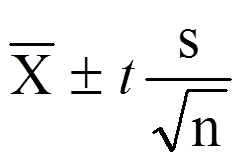 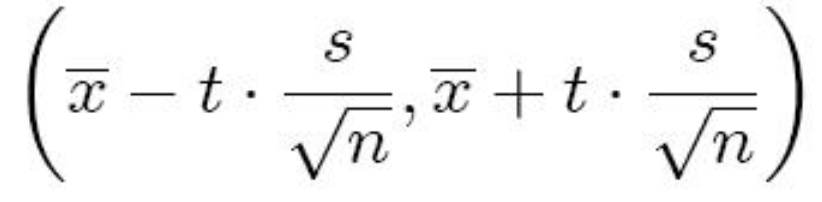 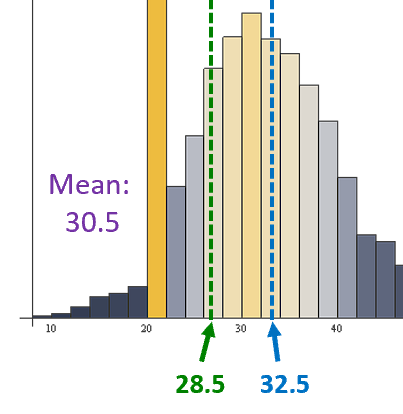 e.g., mean 30.5
t x SE = 2
30.5 -  2 = 28.5
30.5 + 2 =  32.5
[28.5, 32.5]
Ok, what is t distribution?
Function, parameterized by  and n
t distribution
Looks like standard normal, but bit “squashed”
Gets more less squashed as n gets larger
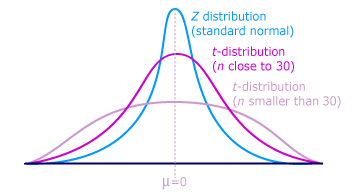 Note, can use standard normal (z distribution) when large enough sample size (n = 30+)
http://ci.columbia.edu/ci/premba_test/c0331/images/s7/6317178747.gif
aka student’s t distribution (“student” was anonymous name used when published by William Gosset)
(Unsorted)
Game Time
4.4
3.8
2.8
4.2
2.8
2.9
1.9
5.9
3.9
3.2
4.1
5.3
3.6
5.1
2.7
3.9
3.9
3.2
4.1
3.3
2.8
4.2
3.1
4.5
4.5
4.8
4.9
5.1
3.7
3.4
5.6
3.1
Computing a Confidence Interval – Example
Suppose gathered game times in a user study (e.g., for your MQP)
Can compute sample mean, yes
But really want to know where population mean is
 Bound with confidence interval
(Sorted)
Game Time
1.9
2.7
2.8
2.8
2.8
2.9
3.1
3.1
3.2
3.2
3.3
3.4
3.6
3.7
3.8
3.9
3.9
3.9
4.1
4.1
4.2
4.2
4.4
4.5
4.5
4.8
4.9
5.1
5.1
5.3
5.6
5.9
Computing a Confidence Interval – Example
Need t
=TINV(0.1,31)
 1.696
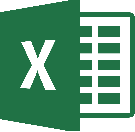 (See next slide for depiction of meaning)
Meaning of Confidence Interval ()

f(x)
If 100 experiments and confidence level is 90%:
90 cases interval includes , in 10 cases not include 
Experiment/Sample			Includes ?
1						yes
2						yes
3						no
…								e.g.,
100					yes	              =0.1
Total					yes > 100 (1-) 	90
Total					no  < 100 	10
How does Confidence Interval Size Change?
With sample size (N)
With confidence level (1-)
Look at each separately next
How does Confidence Interval Change (1 of 2)?
What happens to confidence interval when sample size (N) increases?
Hint: think about Standard Error
How does Confidence Interval Change (1 of 2)?
What happens to confidence interval when sample size (N) increases?
Hint: think about Standard Error
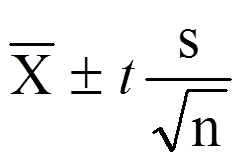 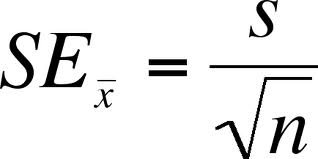 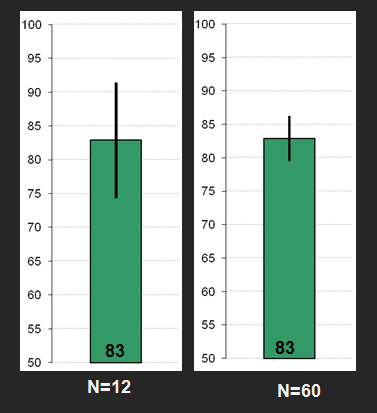 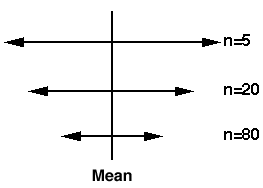 How does Confidence Interval Change (2 of 2)?
What happens to confidence interval when confidence level (1-) increases?
90% CI = [6.5, 9.4]
90% chance population value is between 6.5, 9.4
95% CI = [6.1, 9.8]
95% chance population value is between 6.1, 9.8
Why is interval wider when we are “more” confident?
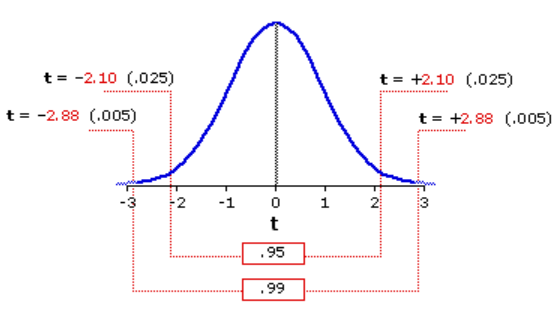 http://vassarstats.net/textbook/f1002.gif
How does Confidence Interval Change (2 of 2)?
What happens to confidence interval when confidence level (1-) increases?
90% CI = [6.5, 9.4]
90% chance population value is between 6.5, 9.4
95% CI = [6.1, 9.8]
95% chance population value is between 6.1, 9.8
Why is interval wider when we are “more” confident? See distribution on the right
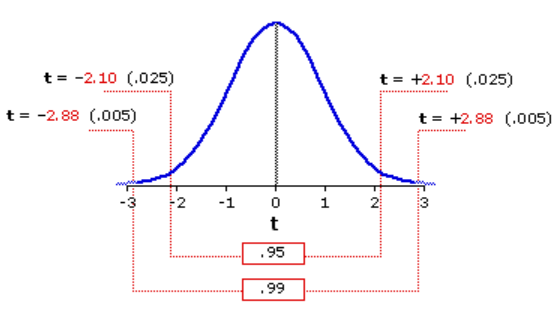 http://vassarstats.net/textbook/f1002.gif
Groupwork – Interpreting a Confidence Interval
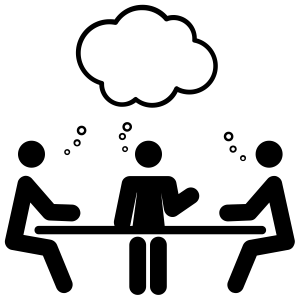 Stay tuned!  Example coming
Using Confidence Interval (1 of 3)
For charts, depict with error bars
CI different than standard deviation
Standard deviation show spread
CI bounds population parameter (decreases with N)
  CI indicates range of population parameter
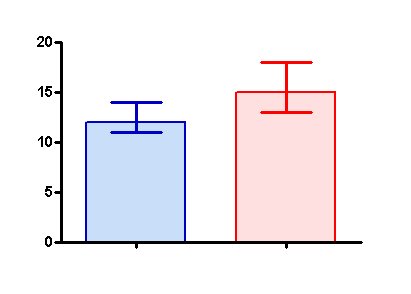 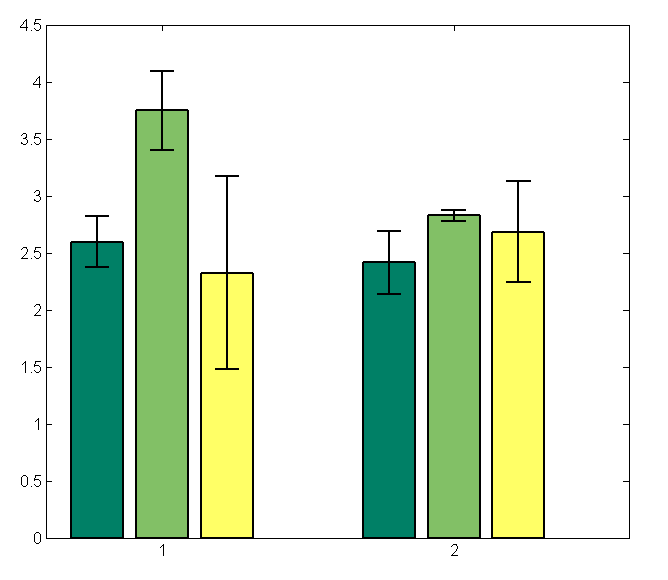 Make sure sample size N=30+  (N=15+ if somewhat normal.
Any N if know distro is normal)
Using Confidence Interval (2 of 3)
https://measuringu.com/ci-10things/
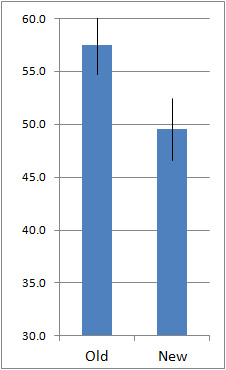 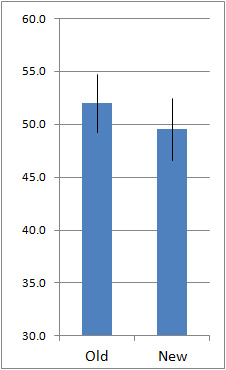 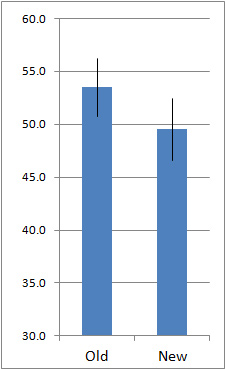 No overlap
Large overlap
Some overlap
Compare two alternatives, quick check for statistical significance
No overlap?  90% confident difference (at  = 0.10 level)
Large overlap (50%+)?  No statistically significant diff (at  = 0.10 level)
Some overlap?  more tests required
Interpreting Confidence Intervals
Large overlap
No statistically significant difference (at given )
Assume bars are conference intervals
Interpret difference in old versus new
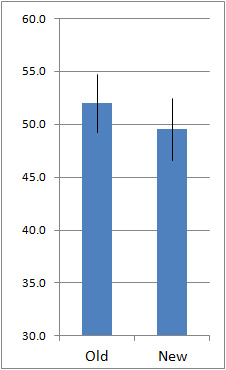 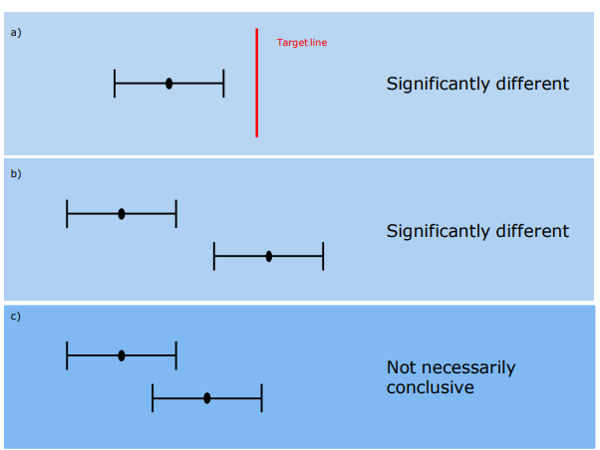 https://emedia1.nhs.wales/PublicHealthWales/cache/file/DF7D68CA-6C7F-42BA-87FFCBD9FF0668BB.png
Helpful hint: ignore sample means.  Think about population means for Old and New
Using Confidence Interval (3 of 3)[Some Overlap]
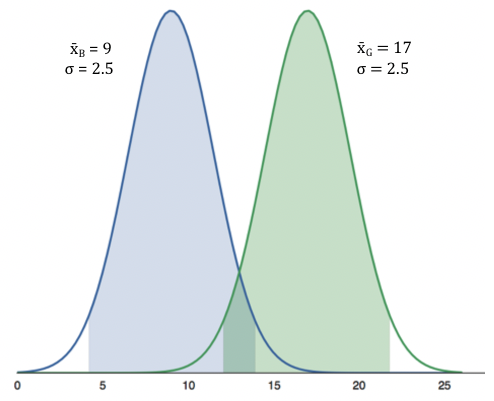 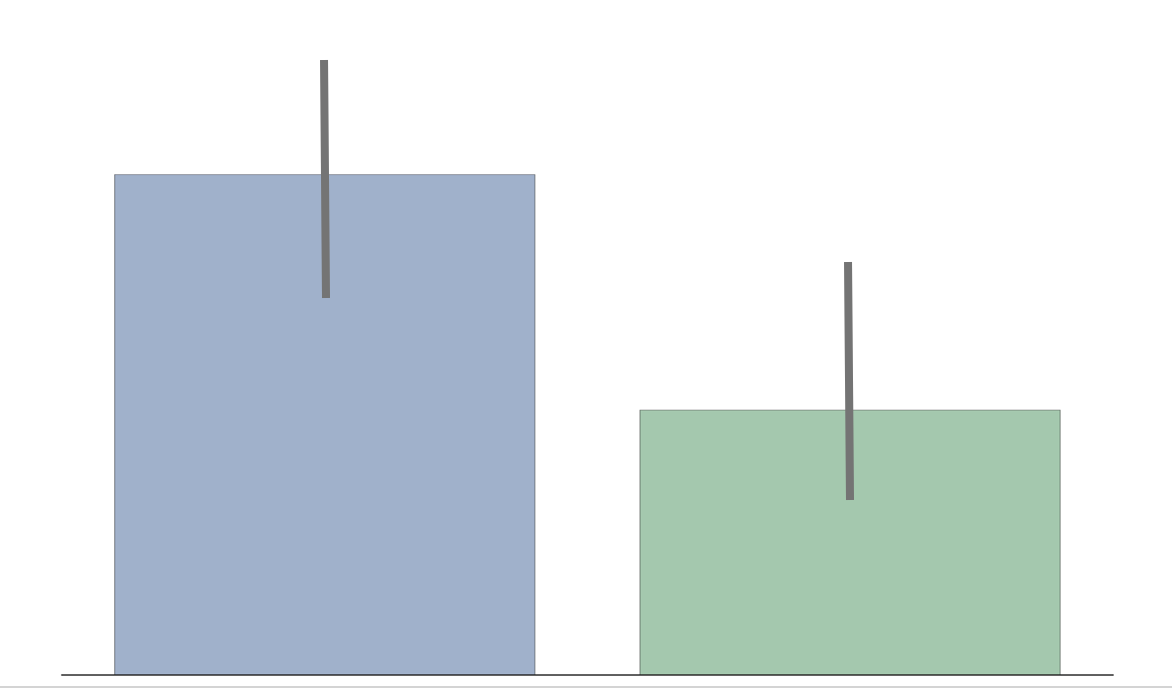 (Some overlap)
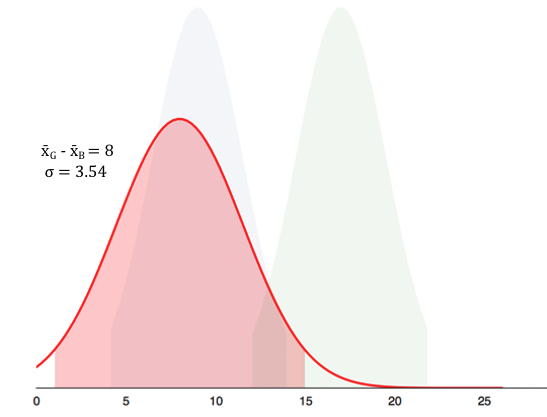 (Here is the overlap)
But if compute difference, and then confidence interval does not cross 0!
(Caused by  error propagation)
How Not to Use Confidence Intervals(1 of 2)
“The confidence intervals of the two groups overlap, hence the difference is not statistically significant” — A lot of People
Overlap – careful not to say no statistically significant difference (see previous slide)
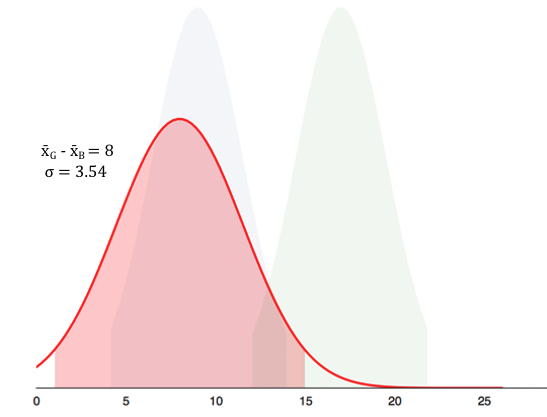 But not significant
Overlap!
How Not to Use Confidence Intervals (2 of 2)
“The 95% confidence interval goes from C1 to C2, so 95% of all observations are between C1 and C2. — A lot of People
Do not quantify variability (e.g., 95% of values in interval)
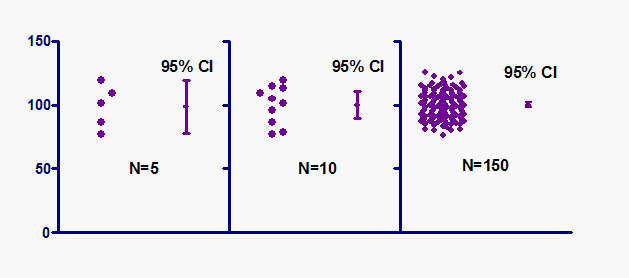 https://www.graphpad.com/guides/prism/7/statistics/images/hmfile_hash_f71959f8.gif
Statistical Significance versus Practical Significance
Warning: may find statistically significant difference. 
That doesn’t mean it is important.
It’s a Honey of an O
Latency can Kill?
Boxes of Cheerios, Tastee-O’s both target 12 oz.  
Measure weight of 18,000 boxes (large N!)
Using statistics:
Cheerio’s heavier by 0.002 oz.
And statistically significant (=0.99)!
But … 0.0002 is only ½ O.  Customer doesn’t care!
Lag in League of Legends
Pay $$ to upgrade Internet from 100 Mb/s to 1000 Mb/s
Measure ping to LoL server for 20,000 samples (large N!)
Using statistics
Ping times improve 0.4 ms
And statistically significant (=0.99)!
But … below perception!
Effect Size
Quantitative measure of strength of finding
Measures practical significance
Emphasizes size of difference of relationship
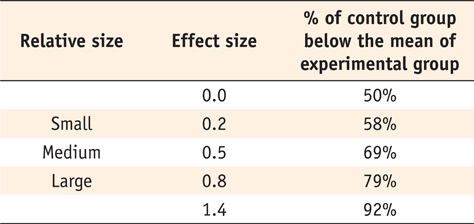 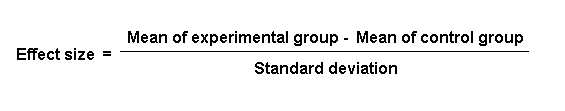 (Cohen’s d)
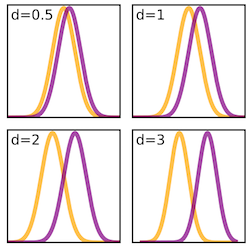 https://www.simplypsychology.org/cohen-d.jpg
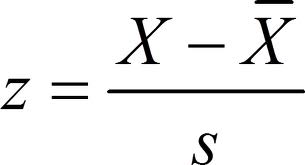 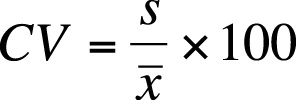 Similar to Z-score
And Coefficient of Variation
What Confidence Level to Use (1 of 2)?
Often see 90% or 95% (or even 99%) used
Choice based on loss if wrong (population parameter is outside), gain if right (parameter inside)
If loss is high compared to gain, use higher confidence
If loss is low compared to gain, use lower confidence
If loss is negligible, lower is fine
Example (loss high compared to gain):
Hairspray, makes hair straight, but has chemicals
Want to be 99.9% confident it doesn’t cause cancer
Example (loss low compared to gain):
Hairspray, makes hair straight, mainly water 
Ok to be 75% confident it straightens hair
What Confidence Level to Use (2 of 2)?
Often see 90% or 95% (or even 99%) used
Choice based on loss if wrong (population parameter is outside), gain if right (parameter inside)
If loss is high compared to gain, use higher confidence
If loss is low compared to gain, use lower confidence
If loss is negligible, lower is fine
Example (loss negligible compared to gain):
Lottery ticket costs $1, pays $5 million
Chance of winning is 10-7 (50% payout, so 1 in 10 million)
To win with 90% confidence, need 9 million tickets
No one would buy that many tickets ($9 mil to win $5 mil)!
So, most people happy with 0.0001% confidence
Outline
Overview					(done)
Foundation					(done)
Inferring Population Parameters 	(done)
Hypothesis Testing				(next)
Hypothesis Testing
Term arises from science
State tentative explanation  hypothesis
Devise experiments to gather data
Data supports or rejects hypothesis
Statisticians have adopted to test using inferential statistics
 Hypothesis testing
Science
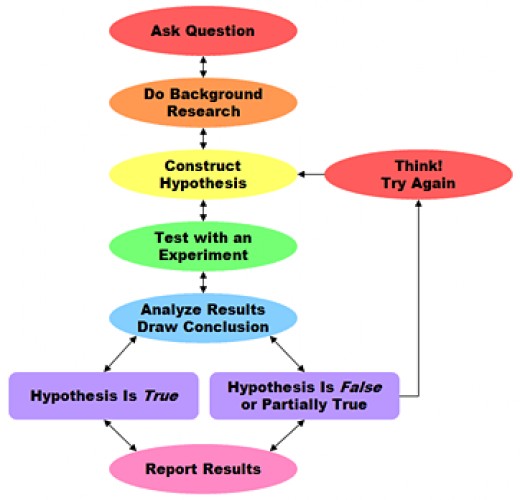 Just brief overview here  Conversant
 Chapters 8 & 9 in book have more
http://s1.hubimg.com/u/4205792_f520.jpg
Hypothesis Testing Terminology
P value – smallest level that can reject H0
“If p value is low, then H0 must go”
How “low” based on “risk” of being wrong (like confidence interval)
Null Hypothesis (H0) – hypothesis that no significance difference between measured value and population parameter (any observed difference due to error)
e.g., population mean time for Riot to bring up NA servers is 4 hours
Alternative Hypothesis –  hypothesis contrary to null hypothesis
e.g., population mean time for Riot to bring up NA servers is not 4 hours
Care about Alternate, but test Null
If data supports, Alternate may not be true
If data rejects, Alternate may be true
Why Null and Alternate?
Remember, data doesn’t “prove” hypothesis
Can only reject it at certain significance (e.g., there is probably a difference)
So, reject Null
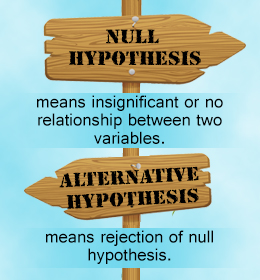 http://www.buzzle.com/img/articleImages/605910-49223-57.jpg
Example – Smelling Salts and Athletes
Smelling salts helps e-sports? 

Alternative hypothesis - Smelling salts improves performance
Null hypothesis - Salts no effect on performance
Significance level - significance 0.10 (90%)
Experiment - One group with salts and another with placebo, compute difference in game score
P-value - p-value is 0.004
Conclusion - difference is statistically significant (below 0.1). Reject Null, so support for alternative hypothesis that smelling salts help performance
Example – Vitamin C and Colds
Vitamin C prevents common cold?

Alternative hypothesis - Take vitamin C less likely to become ill
Null hypothesis - Take vitamin C no less likely to become ill 
Significance level - significance 0.05 (95%)
Experiment - one group vitamin C, other placebo, and record whether or not participants got cold
P-value - p-value is 0.20
Conclusion - difference is not significant (0.20 ≰ 0.5). Fail to reject Null hypothesis. No support for alternative hypothesis that vitamin C can prevent colds
Hypothesis Testing Steps
State hypothesis (H) and null hypothesis (H0)
Evaluate risks of being wrong (based on loss and gain), choosing significance () and sample size (N)
Collect data (sample), compute statistics
Calculate p value based on test statistic and compare to 
Make inference
Reject H0 if p value less than  
So, H may be right
Do not reject H0 if p value greater than 
So, H may not be right
Hypothesis Testing Steps (Example)
State hypothesis (H) and null hypothesis (H0)
H: Mario level takes more than 5 minutes to complete
H0: Mario level takes 5 minutes to complete (H0 always has =)
Evaluate risks of being wrong (based on loss and gain), choosing significance () and sample size (N)
Player may get frustrated, quit game, so  = 0.1
Without distribution analysis, 30 (Central Limit Theorem)
Collect data (sample), compute statistics
30 people play level, compute average minutes, compare to 5
E.g., mean of 6.1 minutes
Calculate p value based on test statistic and compare to 
P value = 0.02,  = 0.1 
“How likely is it that the true mean is 5 when measure 6.1?”
Make inference
Here: p value less than   REJECT H0, so H may be right
Note, would not have rejected H0 if p value greater than 
Depiction of P Value
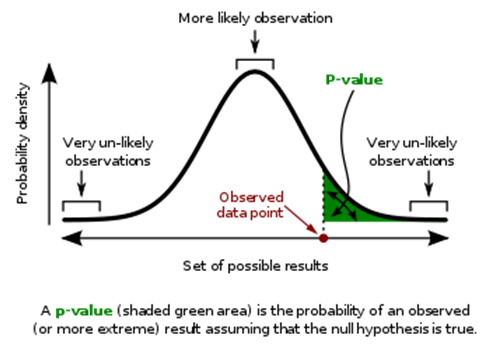 Probability density of each outcome, computed under Null hypothesis
p value is area under curve past observed data point (e.g., sample mean)
E.g., Mario mean of 5, so is 6.1. in the “unlikely” region?
Hypo. mean 5
https://en.wikipedia.org/wiki/P-value
Observed 
 mean 6.1